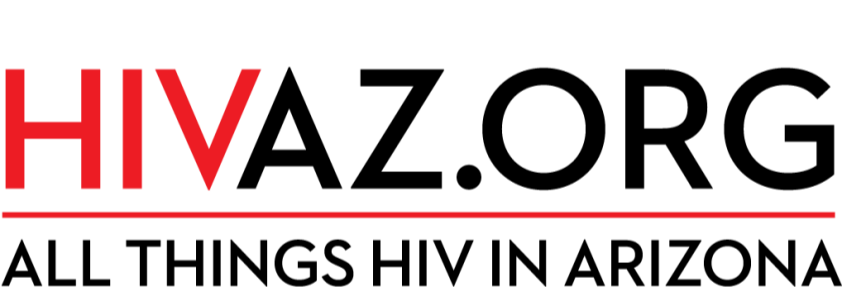 Establishing an HIV Services Internet Portal to Enhance Accessand Retention in Care
John SaperoProgram Coordinator, Phoenix EMA Ryan White Planning Council     November 29, 2012
Purpose
To provide you with an understanding of the experience I have had leading the development of a statewide online HIV resource
Process
I’ll provide an overview of the Phoenix EMA, the rationale used to define the site, the development process, and some takeaway thoughts
Payoff
You’ll be better prepared when you begin to start your own initiative
[Speaker Notes: Preface
I am not an expert, but I have knowledge and experience you may find helpful

I have biases, opinions and preferences, and will share these openly and honestly. You may disagree – that’s OK, and it doesn’t make either of us wrong.

Please feel free to ask questions as they come to you, or wait until the end.]
Preface

I am not an expert, but I have knowledge and experience you may find helpful

I have biases, opinions and preferences, and will share these openly and honestly. You may disagree – that’s OK, and it doesn’t make either of us wrong

Please feel free to ask questions as they come to you, or wait until the end
[Speaker Notes: Preface
I am not an expert, but I have knowledge and experience you may find helpful

I have biases, opinions and preferences, and will share these openly and honestly. You may disagree – that’s OK, and it doesn’t make either of us wrong.

Please feel free to ask questions as they come to you, or wait until the end.

Additionally, I’m not going to discuss web protocols, debate the merits of HTML5, or explain any development tools. This is meant to provide you with a real world example, for you to use as a reference in your future work.]
steal
shamelessly
share
seamlessly*
[Speaker Notes: This will be a common theme among my presentation. There are many sources of information waiting for us to use – careacttarget.org, AIDS.gov, nationalqualitycenter.org, each other… Do not hesitate utilize what others have done and make it suit your needs!

But when doing so, acknowledge the hard work of others, pay for things that have a cost, and don’t violate copyrights or other protections.]
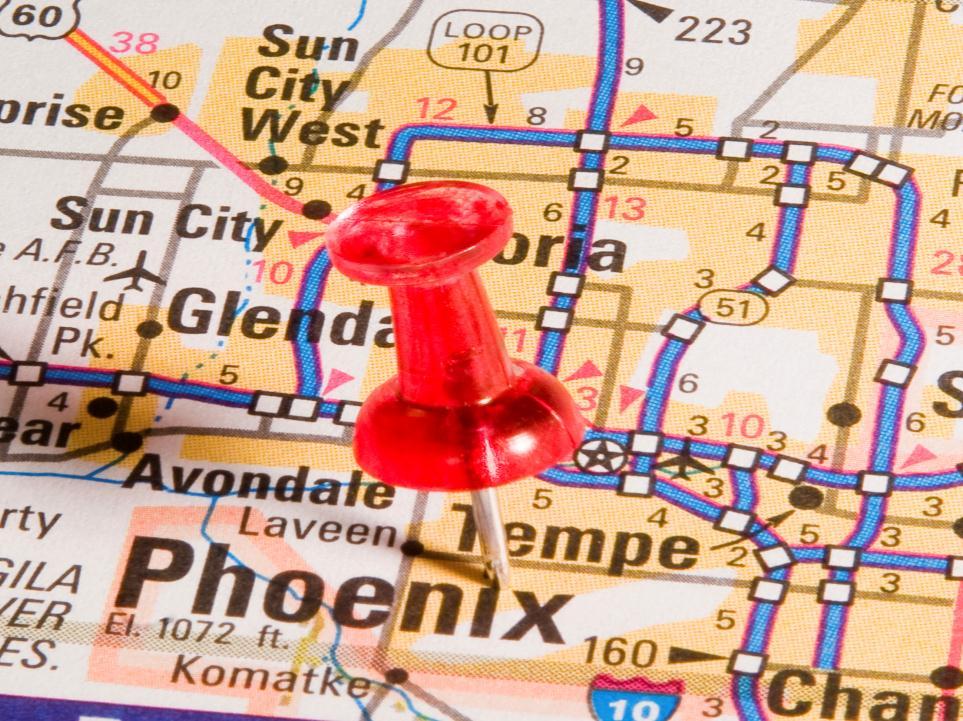 [Speaker Notes: The Phoenix EMA is comprised of Maricopa and Pinal Counties, located in central Arizona. The two counties have a combined land area of approximately 15,000 square miles, and a combined estimated population of 4,192,887 in 2010. This represents 66 percent of the state’s total population. To put this into perspective, our Part A service area is about the size of Washington DC, Maryland and Delaware combined. The city of Phoenix alone is five times larger than Philadelphia, despite competing populations.

Despite the EMAs large size, our Ryan White provider base is quite small. We have two Primary medical care clinics (one in central Phoenix and one in Case Grande), and our entire Ryan White continuum has around 19 providers. I say “around” because we are losing some providers due to issues I’ll discuss later on.]
[Speaker Notes: Review epi stats on screen.

Over 40% are Out of Care.

There are currently 3,154 Part A clients as of November 2012, with similar demographics. Discuss AA disparity.]
time
Once upon a
[Speaker Notes: So now that you know a bit about the Phoenix EMA – I’ll tell you my story.]
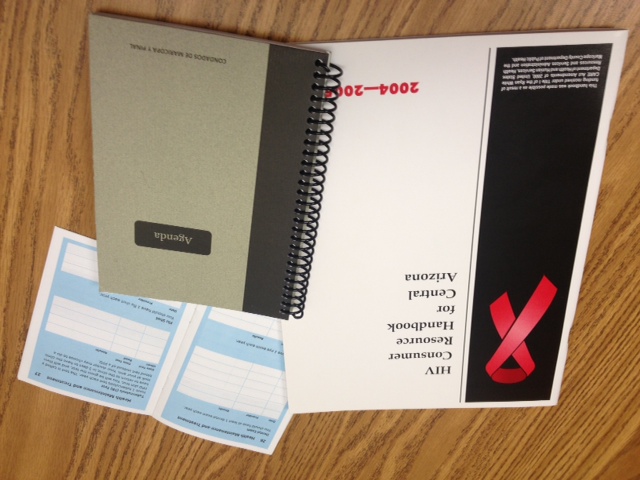 [Speaker Notes: It all started when I opened a book. Our original consumer Resource Handbook guide was huge, had a giant red ribbon on the front, plastered with “HIV” on the front and back cover multiple times. Exhaustive, diverse content, 1/3 of the book was non-resource material (How HIV Works, Asset Conversion, Immigration Law, etc.).

Content on both RW-HIV care and other non-HIV services (WIC, etc.)

2007 to 2010: Based on consumer focus groups, I reduced the guide to a smaller 5X7 booklet (green at bottom), lost all references to HIV on the cover, included pockets inside the cover to hold eligibility paperwork, stickers for appointment reminders, tools to track lab values, etc. The Care Planner was so popular we had to reprint 6 months after the first release. I then collaborated with Part B to produce Northern and Southern AZ versions. Each version was fully translated into Spanish (simply called Agenda). Of note, many non-HIV organizations began requesting copies to give to clients, especially prison social workers.

2011: Consumer feedback on the Care Planner was that only about 10-12% were using the health management tools, due in part to the bulkiness of the book. While working with the National Quality Center, I was exposed to a booklet called Choosing Health for Life. It was an expanded version of the tools I had in the Care Planner and I loved it. I contacted NQC to request the ability to use the content (steal shamelessly – share seamlessly), and develop my own version for the Phoenix EMA. My intent was to split the Care Planner into two 4 X 6 booklets – the Health Journal (tracking tools) and a similarly sized Resource Guide (contact info). 

Providers and consumers loved the Health Journal. Again, because the book isn’t branded HIV, we had many outside requests as well. I’m already starting to run low on stock. So I began work on the Resource Guide…]
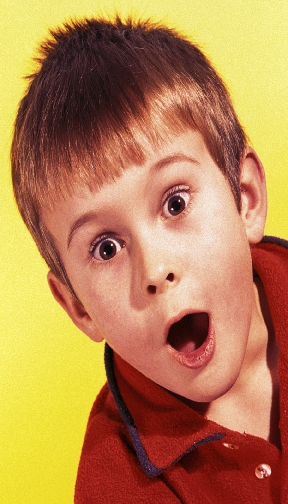 July
2011
[Speaker Notes: July 2011 – Eligibility changes to Arizona Health Care Cost Containment System (Medicaid) – discuss

Effect: All newly diagnosed that were formerly Medicaid eligible now RY Part A clients

All disenrolled Medicaid clients now RY Part A clients

Result: Since November, 2011, the EMA has experienced growth of an average of 40 new clients/month enrolling in Primary Medical Care, compared to an average of 10/month in the previous year.  The additional funding that has been needed for Primary Medical Care in 2012 is approximately $885,990.

As you can guess, funds from the PCS budget were moved to direct service, including those needed to print the new Resource Guide. I had always planned on adding an online component, and would now focus on this exclusively.]

=
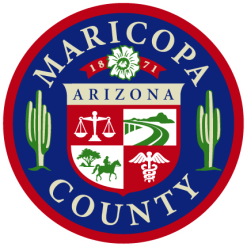 [Speaker Notes: Then I learned that the County was not my friend.]
OK
OK
ME
PPIO
OK
CPIO
OK
PIT
P
P
CIT
P
OK
the department of
redundancy
department
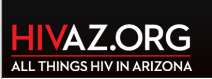 [Speaker Notes: While I was supported conceptually, there were barriers…

Explain the County process…

Access restrictions to content sites (Youtube, RSS feeds, etc.) won’t support third party programs,  and outdated proprietary software for web development..]
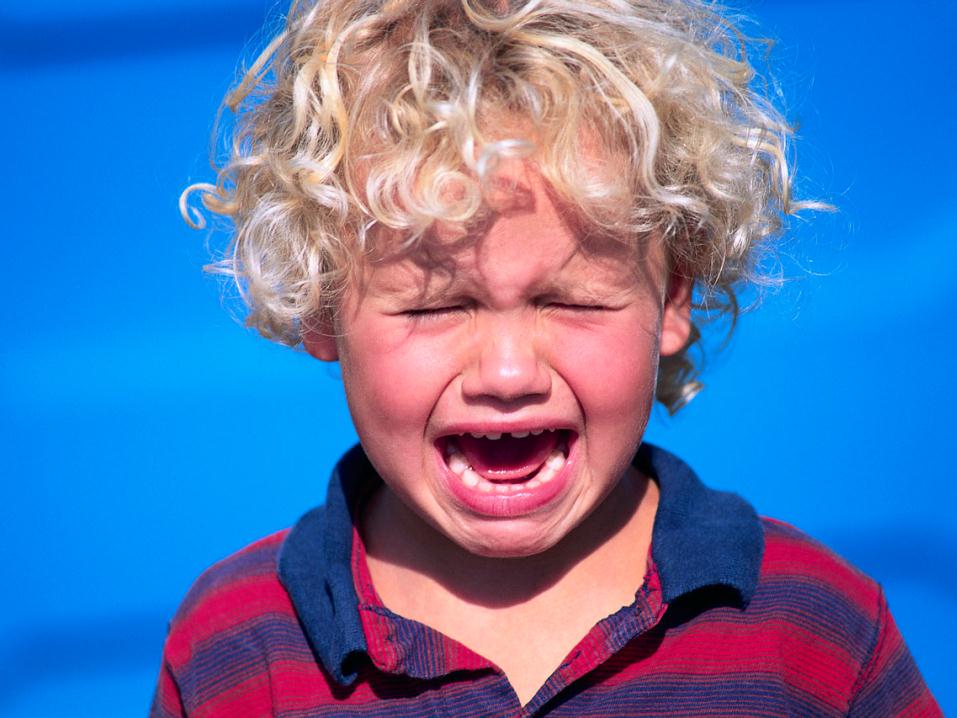 [Speaker Notes: This made me sad. I realized I had to find an outside partner.

But who would I get that would be willing to spend funds on this project?]
meanwhile…
[Speaker Notes: Consistent themes had emerged from our needs assessments and other studies…

“My doctor told me not to go to _______, because all of their clients were poor and had mental health or drug problems” – newly diagnosed insured client feedback

“We’ve been doing this for 15 years. I’m not training them (a new case mgt org) – they can learn like we did” – provider comment

“I send anyone who is newly diagnosed to _______. I don’t know any other organizations” – non-RW provider

“I don’t want to have to go to a case manager every time I need something.” – client response

We never know about changes to services, guidelines, or other important info. Providers don’t share information.  There’s no way to communicate to everyone- all]
we all wanted
the same
info
[Speaker Notes: Everyone – RW providers, non-RW providers, RW clients, non-RW clients, people in other states – needed access to the same, consistent HIV care info


What was happening – gatekeepers, hoarders, clients tiring of providers and dropping out of care, perceived lack of diversity of services. Etc.

So I added some questions regarding internet access and usage to our next client-based needs assessment. 

Popular perception: Clients had no email address, no dedicated computer = no web access or knowledge

Reality: NOT TRUE]
90%
had internet access
[Speaker Notes: 90% of the Ryan White Part A clients we surveyed had internet access of some sort – phone, computer, friends computer, work, library – and some had multiple methods of access.]
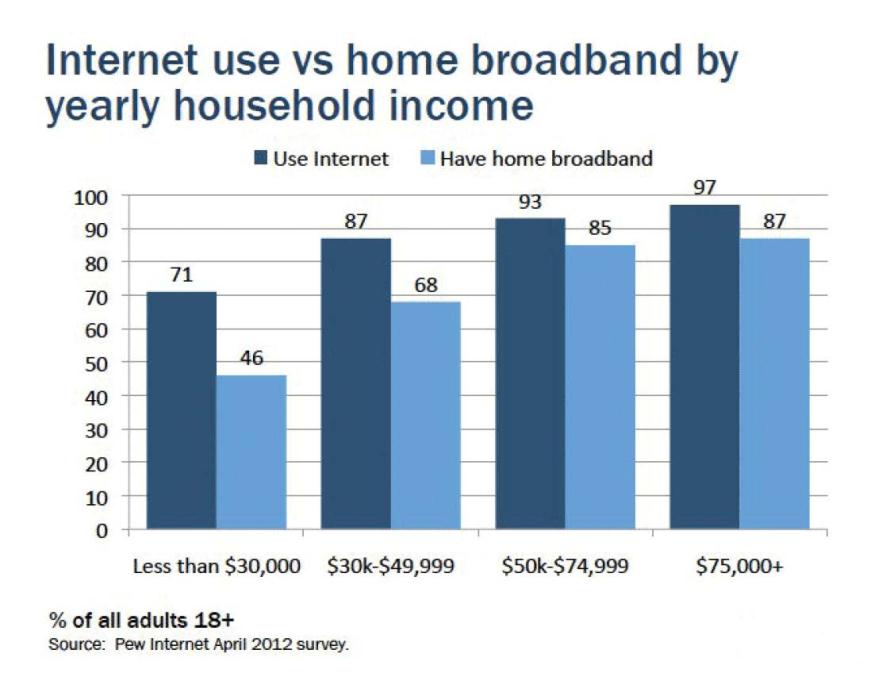 [Speaker Notes: Supported by national research

Important to remember that for many people who are economically disadvantaged, mobile devices are now a phone and internet resource – just not constantly active.

AIDS.gov has some great resources about internet use, both from a creator and end-user perspective.]
NationalHIV/AIDS
Strategy
reduce incidence | increase access| reduce disparities
[Speaker Notes: Around this time, the National HIV/AIDS Strategy had been released, with three primary goals.

Coincidentally, Part A had released guidelines for Early Intervention Services, which had a similar focus, and the EMA were working hard to implement activities in our community.]
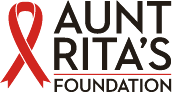 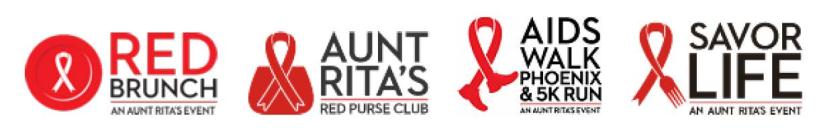 [Speaker Notes: And also about this time, Aunt Rita’s Foundation approached me.

Aunt Rita’s Foundation was formed in the late 1980s by four friends who witnessed an increasing number of people close to them dying of AIDS. To help offset the care and funeral expenses of these individuals, the friends began to hold bake sales and other small fundraisers at Phoenix area bars and nightclubs. To represent the spirit of this new organization, the friends created Rita – a fictitious, caring “Auntie” that symbolized the compassion of the entire community. Aunt Rita’s Foundation was born.

Today, Aunt Rita’s Foundation offers free fundraising assistance to a coalition of 19 organizations that provide HIV education and prevention services in Maricopa and Pinal Counties.

I was asked to develop the awareness strategy because the Foundation was donors needed the organization to provide direct service in order to grant funds. 

Objectives: Increase fundraising opportunities, develop infrastructure, increase local awareness of HIV, create educational programming.]
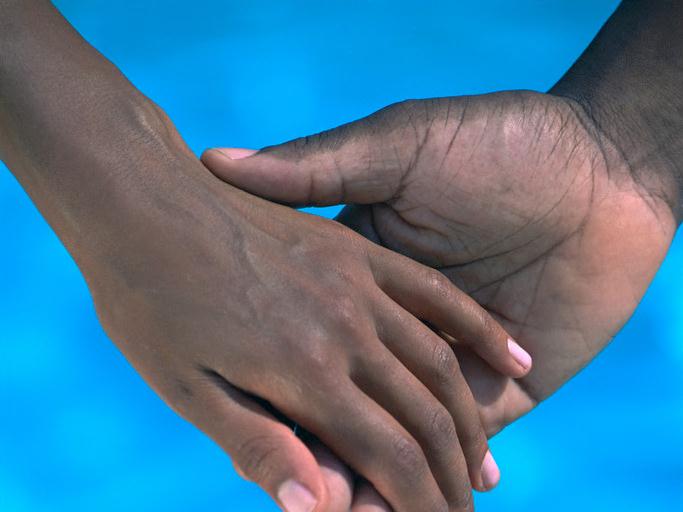 [Speaker Notes: ARF’s objectives and mine were perfectly matched. I had found my partner]
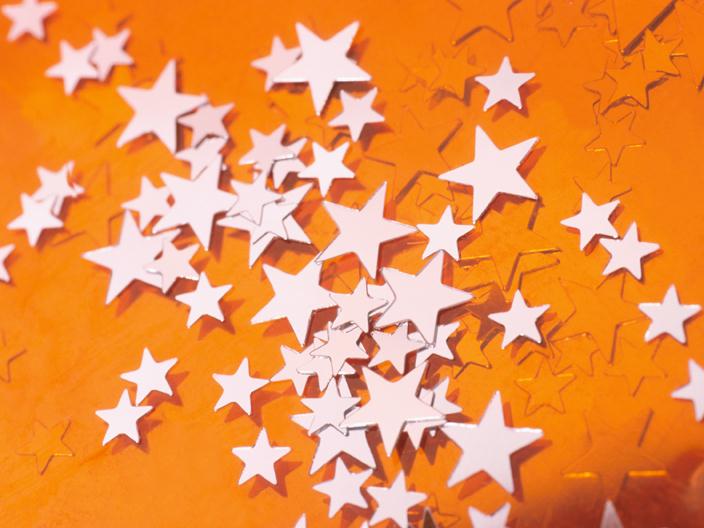 [Speaker Notes: Thoughts began to align – I could create a web-based resource for the EMA that was easily accessible, supported the national HIV/AIDS Strategy, helped people quickly find local resources, established equity of information among our providers and clients, and create infrastructure for ARF’s community education and awareness initiatives.

So, what would that look like?]
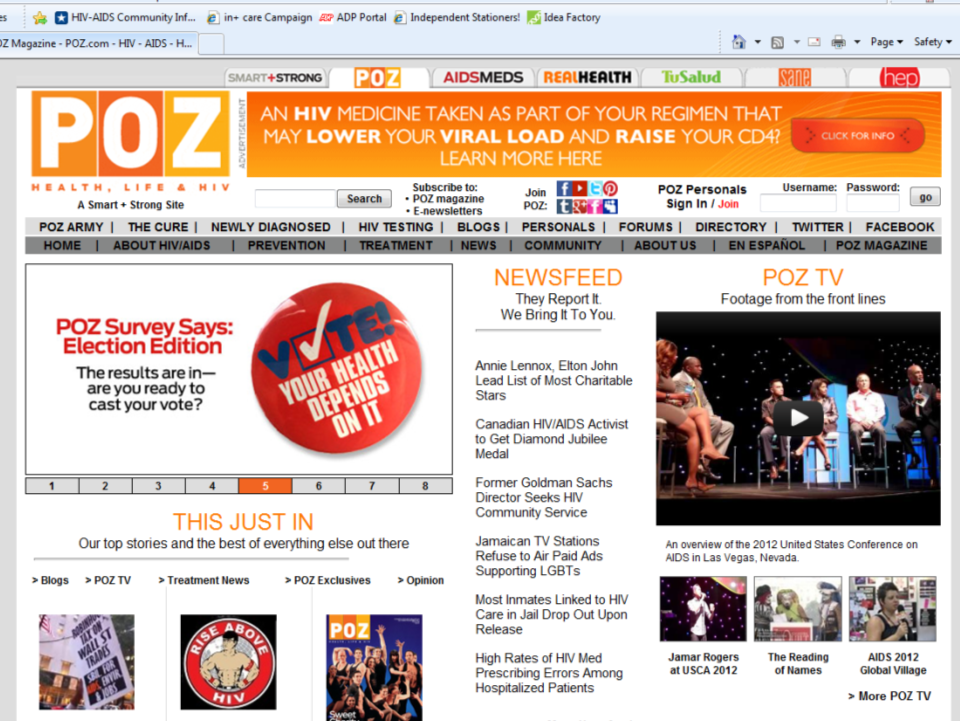 [Speaker Notes: Well, it might look like this - and many other well established sites with paid staff, advertisers, and large reference libraries. 

Examples: AIDS.gov, theBody.com, HIVLA.org - How was my idea any different than these?]
what was my
vision?
[Speaker Notes: Establish a unique vision.

Do not reinvent the wheel.

Create based on what you need to do, not what you want to do, or can do.

All too often, I see people reinvent the wheel simply because they want to say they did it themselves.]
gateway
a
not a
destination
[Speaker Notes: My unique vision: A gateway, not a destination

Consumer centric, connection focused. I wanted them to get just enough information to be engaged to connect to a provider.]
Up-to-date local testing/provider locator
Crowd-sourced providers (“Yelpish”)
Info sharing – providers and clients

Streamlined – simple, clean, elegant

Quickly connect to people, not info

Video walk-throughs – appts, testing, etc.

Bilingual
[Speaker Notes: Expand on rationale behind these choices]
Not a community-wide referral source
Not a forum to bash providers
No personals

No politics

Not meant to the “library of Alexandria”
[Speaker Notes: So I had my vision defined… there was just one little problem…]
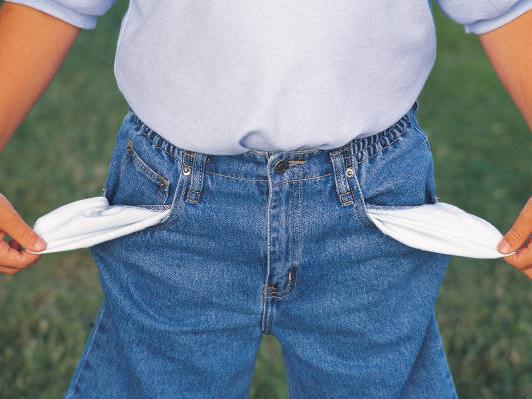 [Speaker Notes: No money!

So, using the Project Profile/Planning Worksheet from a grantsmanship essentials training conducted by the Alliance of Arizona Nonprofits, I created a case study for the initiative.

REVIEW WORKSHEET

Make Case Study available at the presentation or info at end of presentation to request a copy.]
[Speaker Notes: This is the budget that I prepared for the case study, and what was ultimately funded (but not spent – at least not yet).

Anticipated timeline – one year.

Actual timeline: 1.5 years so far…]
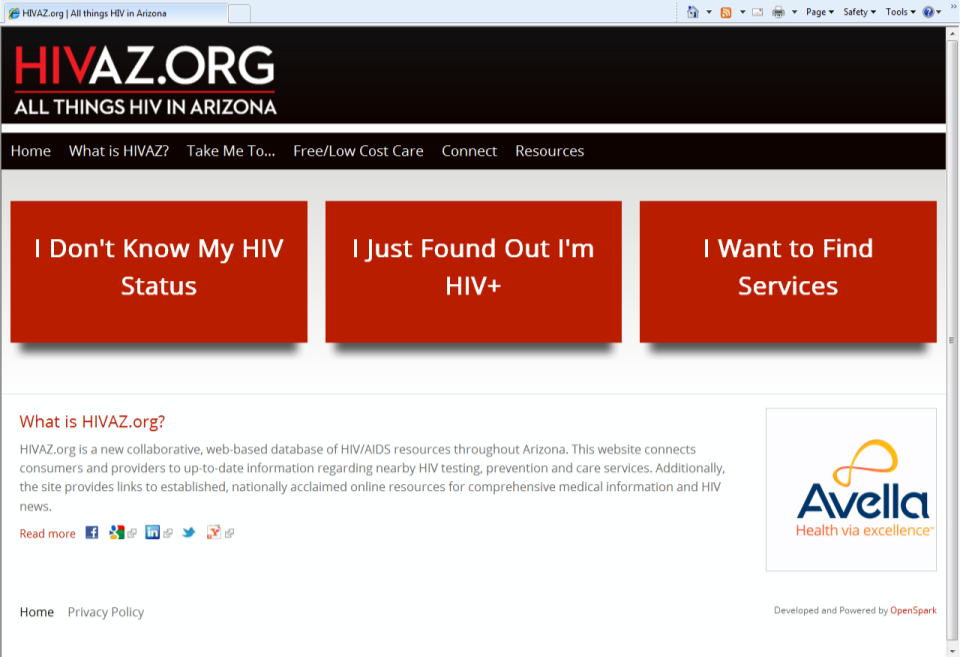 [Speaker Notes: Tell the story of the site:

Site Models used
Navigation model – GPS  and three clicks
Rationale for content/brevity/statewide inclusion
Telling a story
Data collection/data entry – 16,000 blocks of data entry
Video needs/desires
Identifying the right partners
Training for bloggers
Crowd sourcing
Phone and tablet optimized

For the future
Local video walk throughs
Local peer blogs
Refined calendar
Parternship with AIDS.gov?]
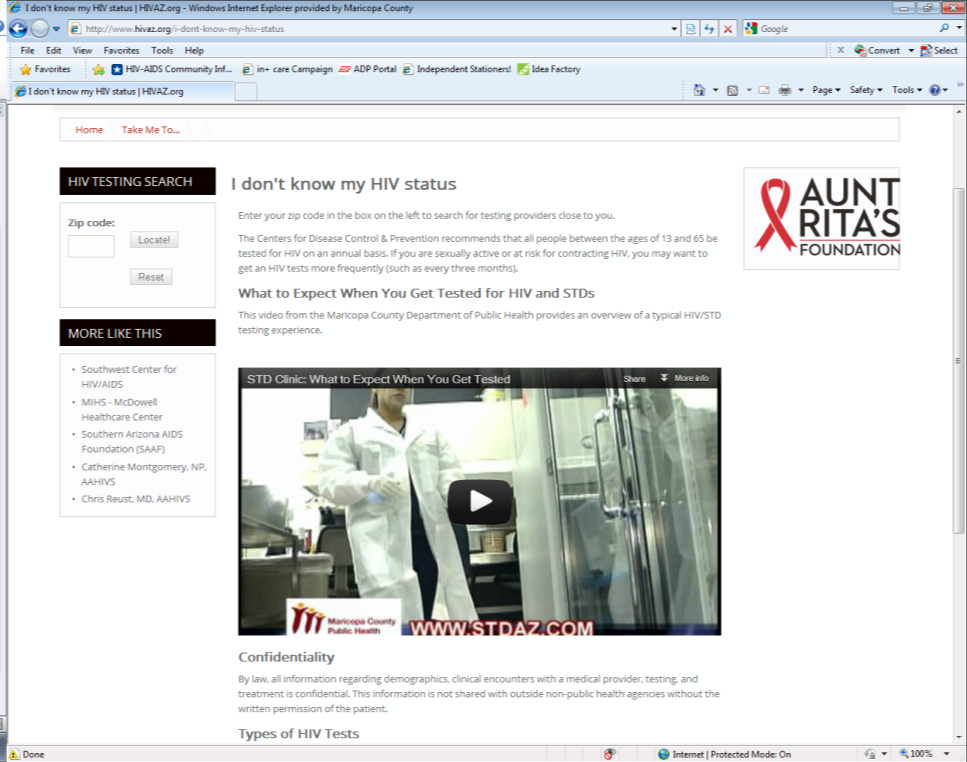 [Speaker Notes: Discuss features]
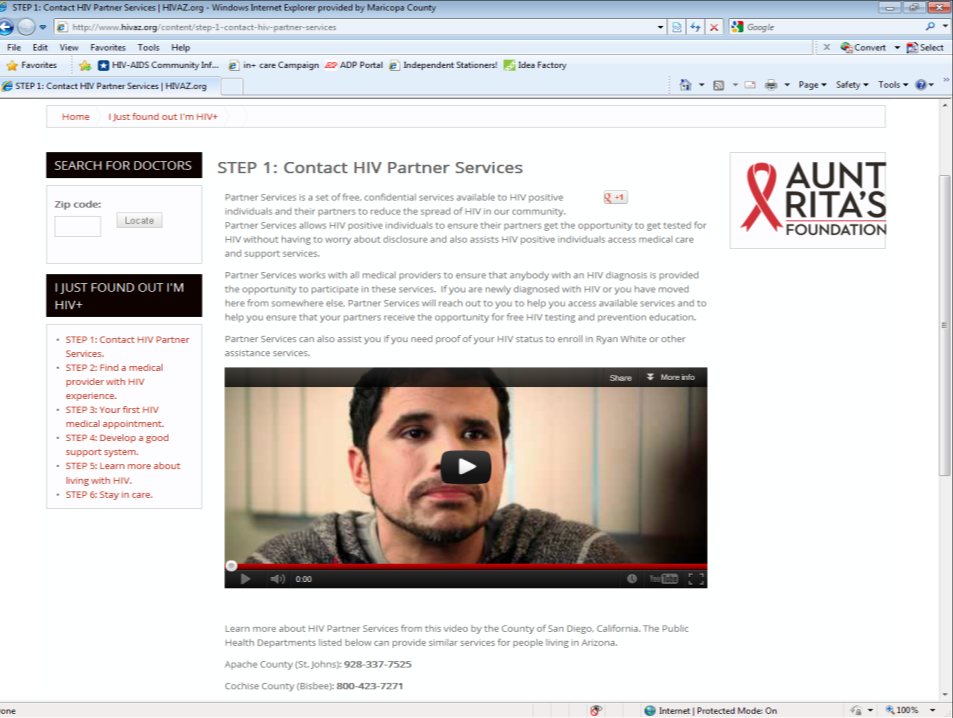 [Speaker Notes: Discuss features]
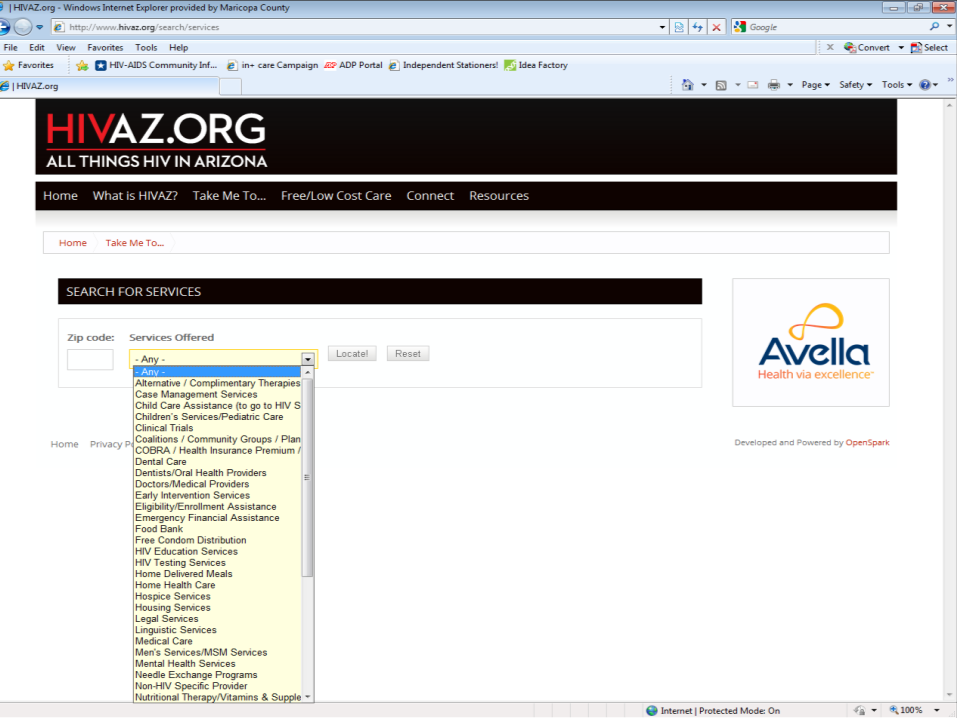 [Speaker Notes: Discuss feature]
developing your 
vision
ToP Strategic Planning    ©The Institute of Cultural Affairs
[Speaker Notes: Technology of Participation steps to strategic planning]
what do you want
to see in
3-5 years?
[Speaker Notes: Practical Vision]
what is blocking you from your
vision?
No “lack of” statements!
[Speaker Notes: Underlying contradictions]
what innovative, substantial actions will move you
forward?
[Speaker Notes: Strategic Directions]
what will be your specific, measurable accomplishmentsfor the
first year?
[Speaker Notes: Focused implementation]
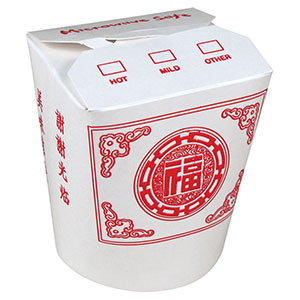 takeaways
#1
focus!
[Speaker Notes: Establish a unique vision.

Do not reinvent the wheel.

Create based on what you need to do, not what you want to do, or can do.

All too often, I see people reinvent the wheel simply because they want to say they did it themselves.]
#2adhere to your
vision
[Speaker Notes: Once you have established your vision, do not deviate from it. If people in your guiding coalition do, they need to move on.]
#3white space is your
friend
[Speaker Notes: Less is more.Think of a home depot ad and what that looks like.Now imagine a tiffany’s ad. What are the differences between the two?

Discuss the importance of space around your message. Also about limiting text, and reading level]
#4
brevity
[Speaker Notes: Importance of concise thought. Example: This presentation – pictures, few words.]
#5do only what you
need
[Speaker Notes: Discuss addressing your need versus doing everything simply because you can (because often, you can’t).]
#6develop a unique
voice
[Speaker Notes: Discuss addressing your need versus doing everything simply because you can (because often, you can’t).]
#7avoid the usual
suspects
[Speaker Notes: Keep your guiding group small – mine was only five to eight people who shared a similar vision. Additionally, one of the best parts of this work was involving youth and people outside of my normal sphere of influence. I truly believe we would have been bogged down if the usual suspects had been involved.]
#8define every 
process
#9welcome
failure
#10celebrate your
success
steal
shamelessly
share
seamlessly*
[Speaker Notes: A common theme among my presentation.

But when doing so, acknowledge the hard work of others, pay for things that have a cost, and don’t violate copyrights or other protections.]
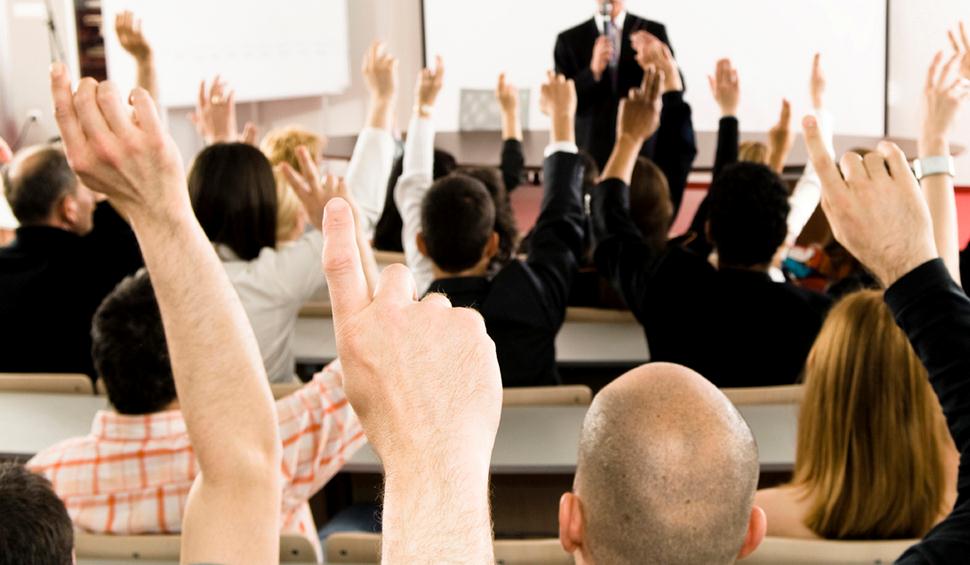 Questions?
[Speaker Notes: Q& A]
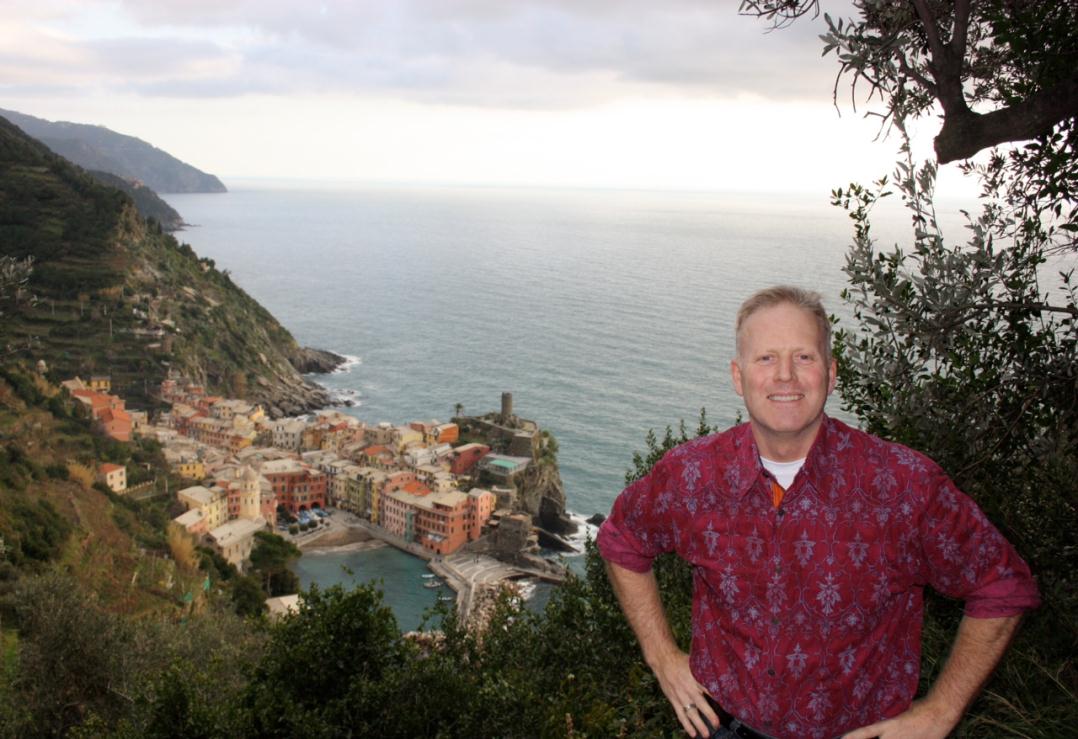 John Sapero602-506-6321JohnSapero@mail.maricopa.gov
[Speaker Notes: Bye!]